Dzimšanas dienas svinības 1.grupā
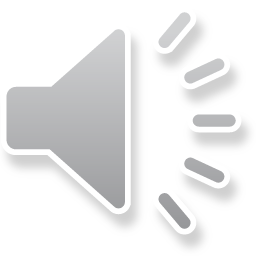 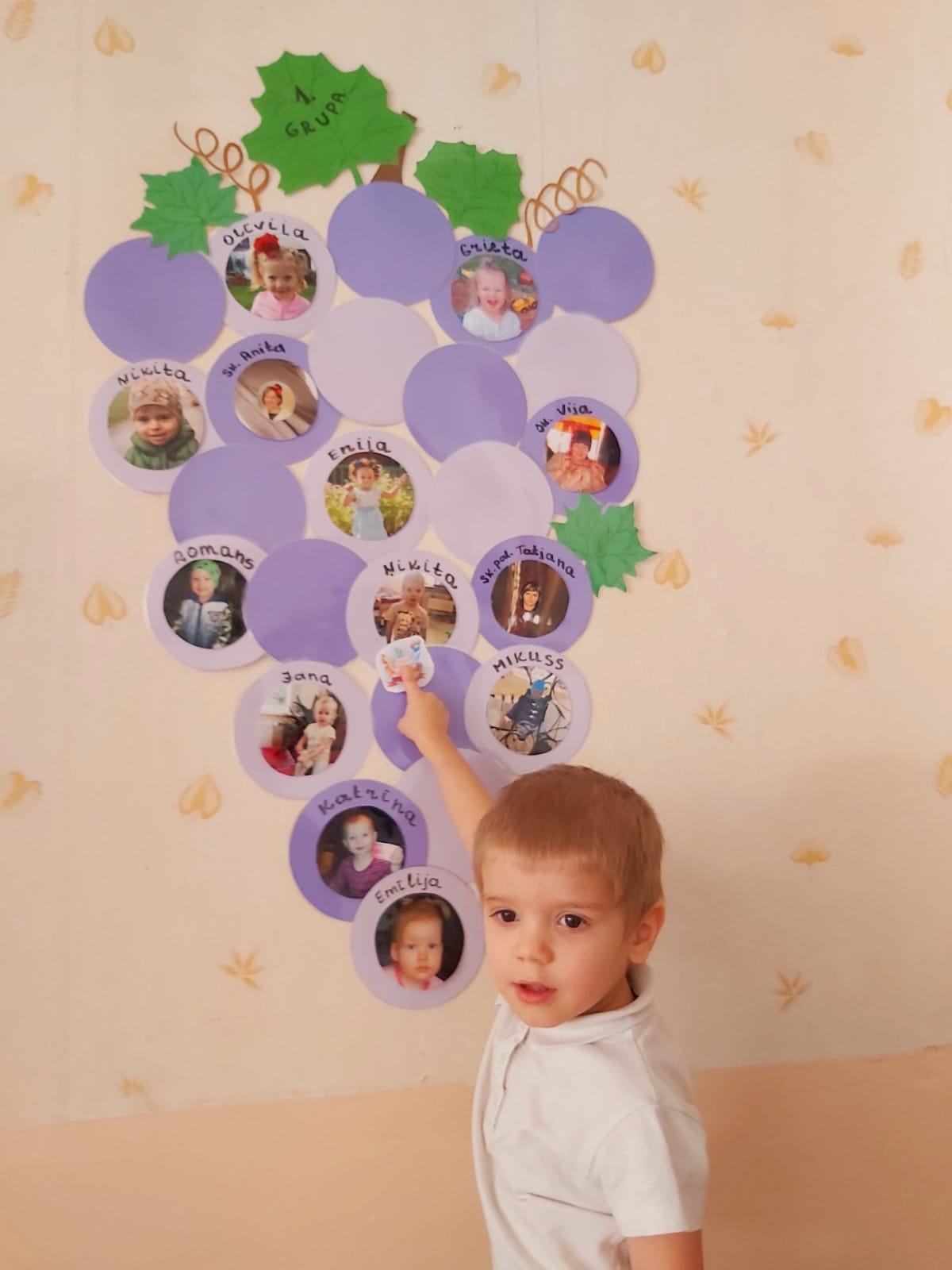 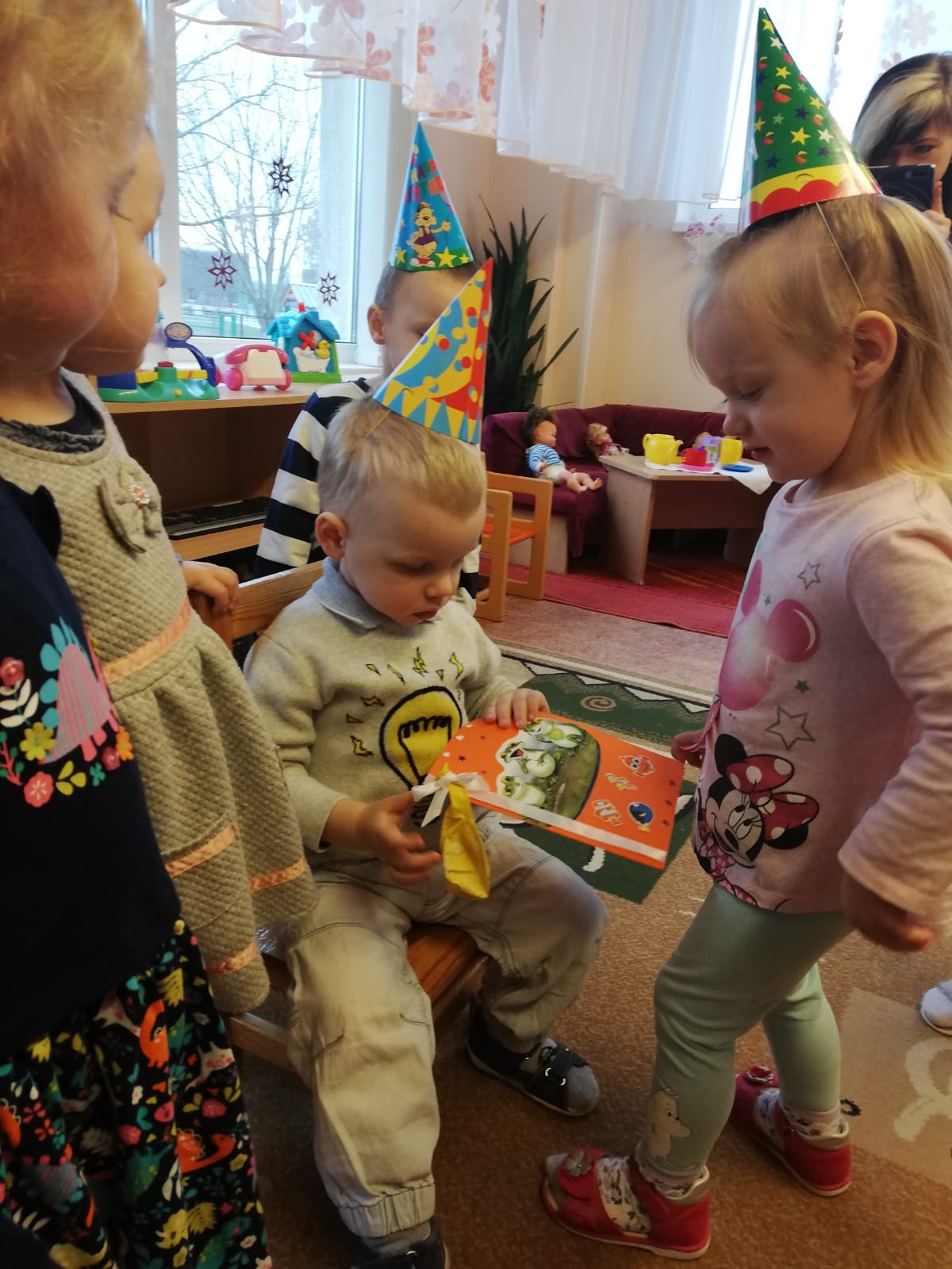 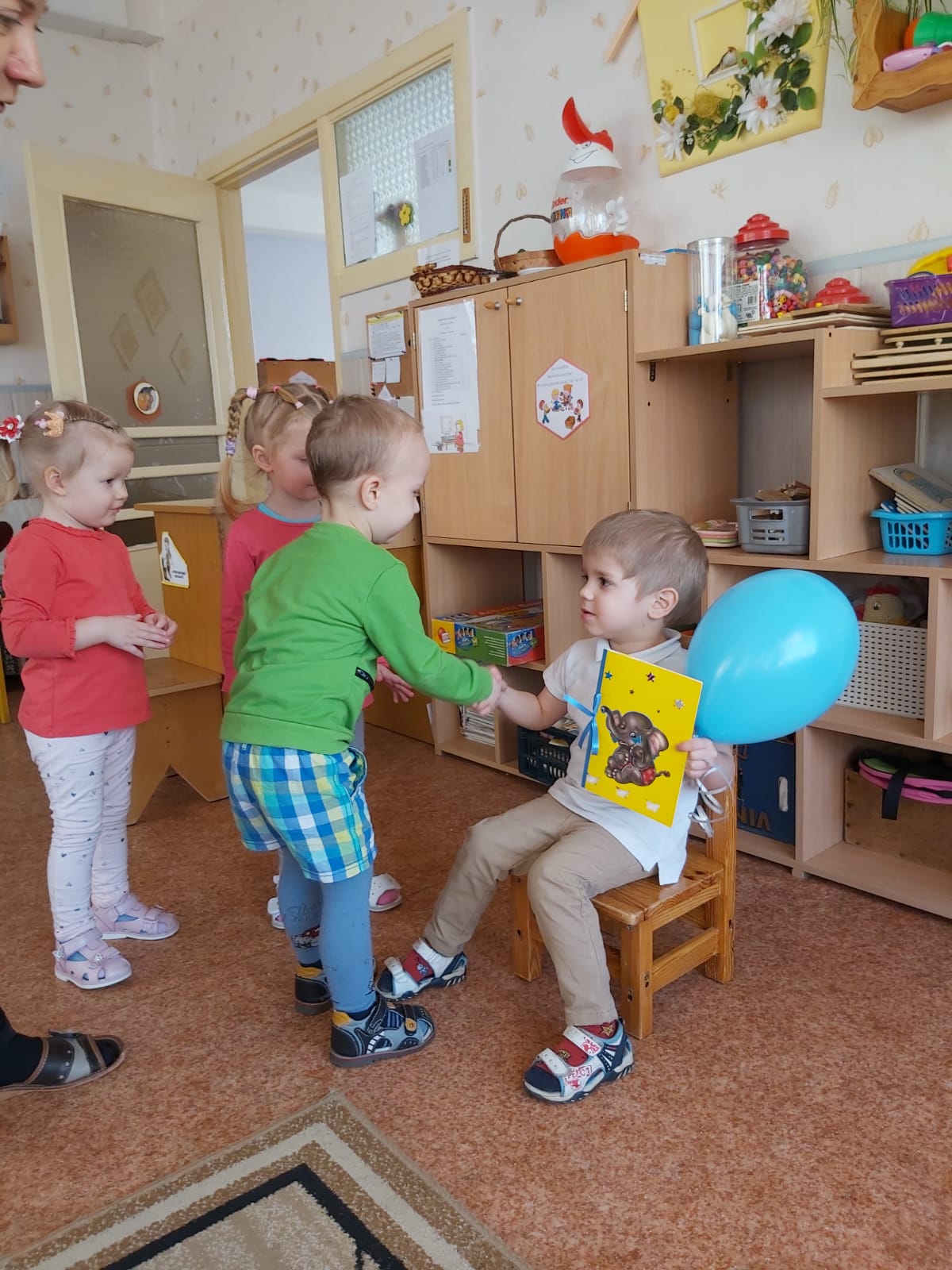 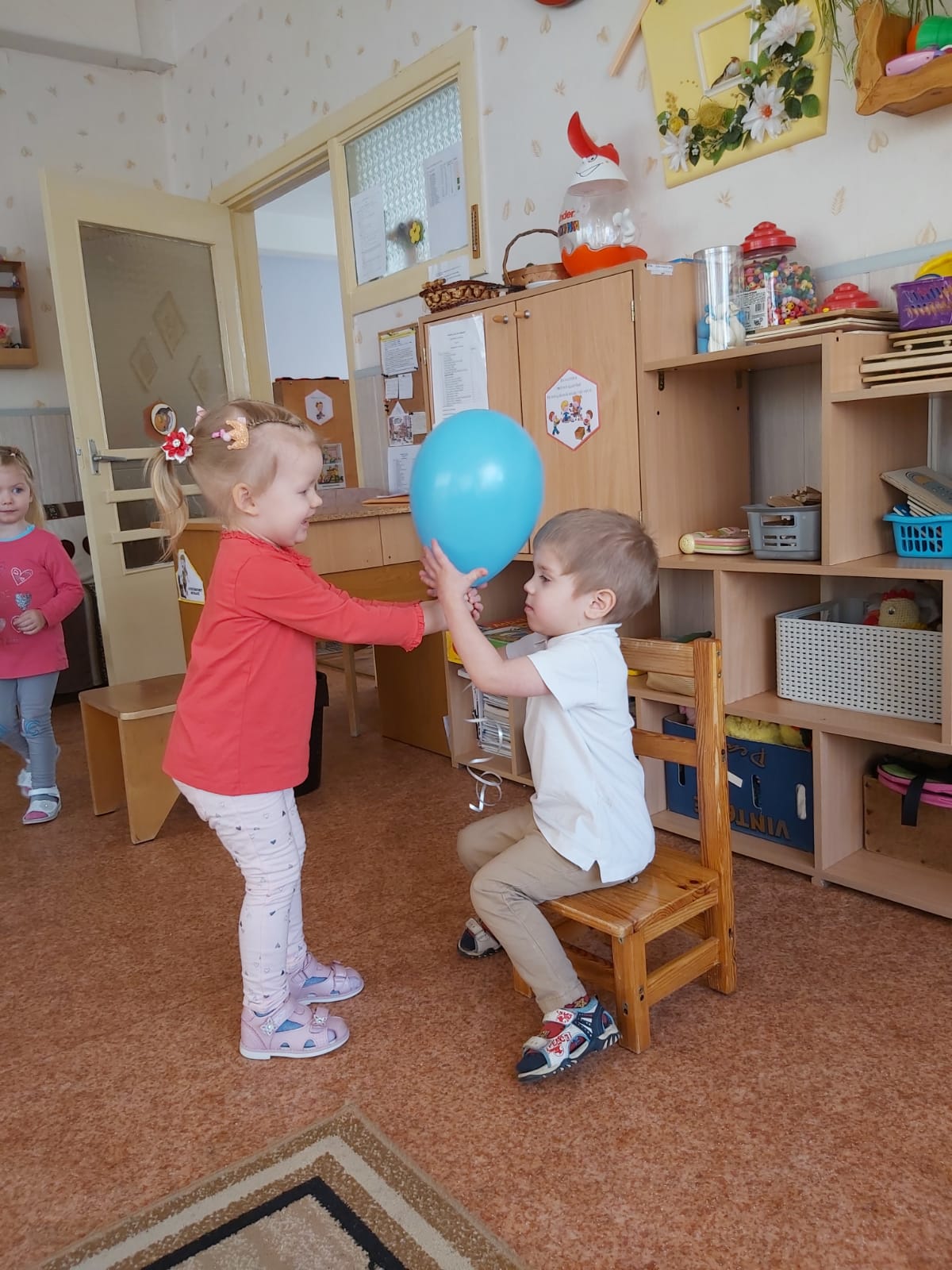 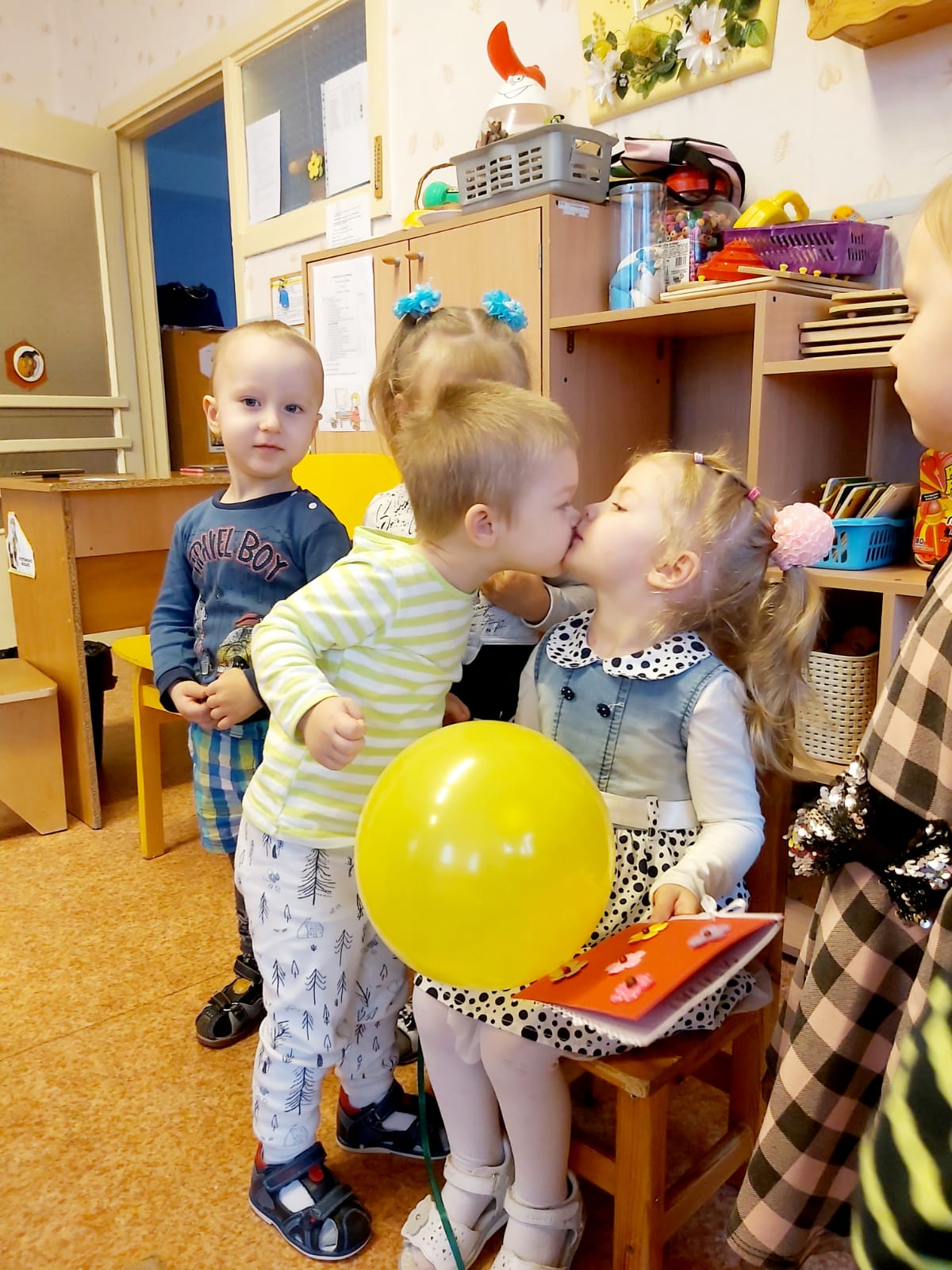 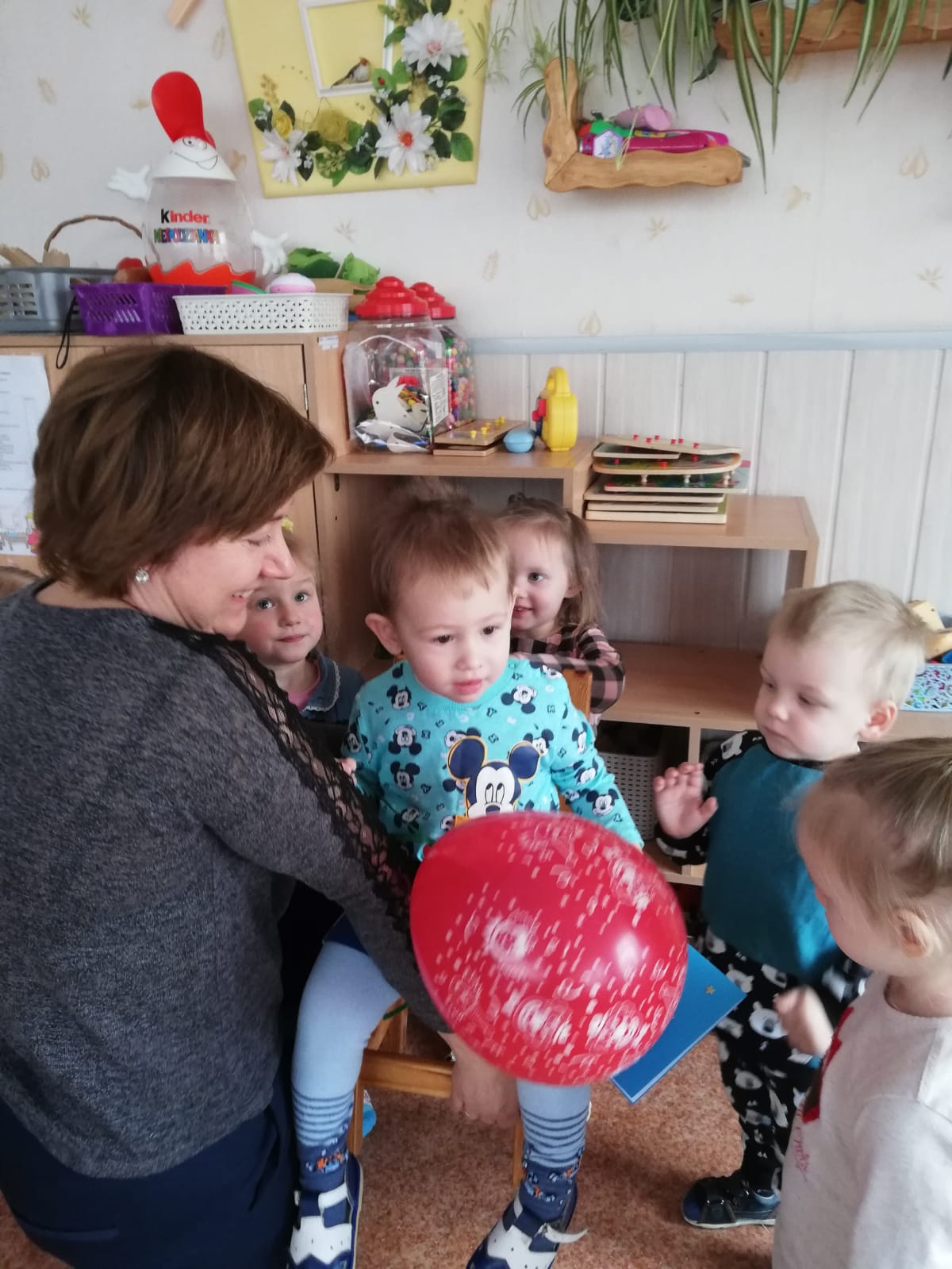 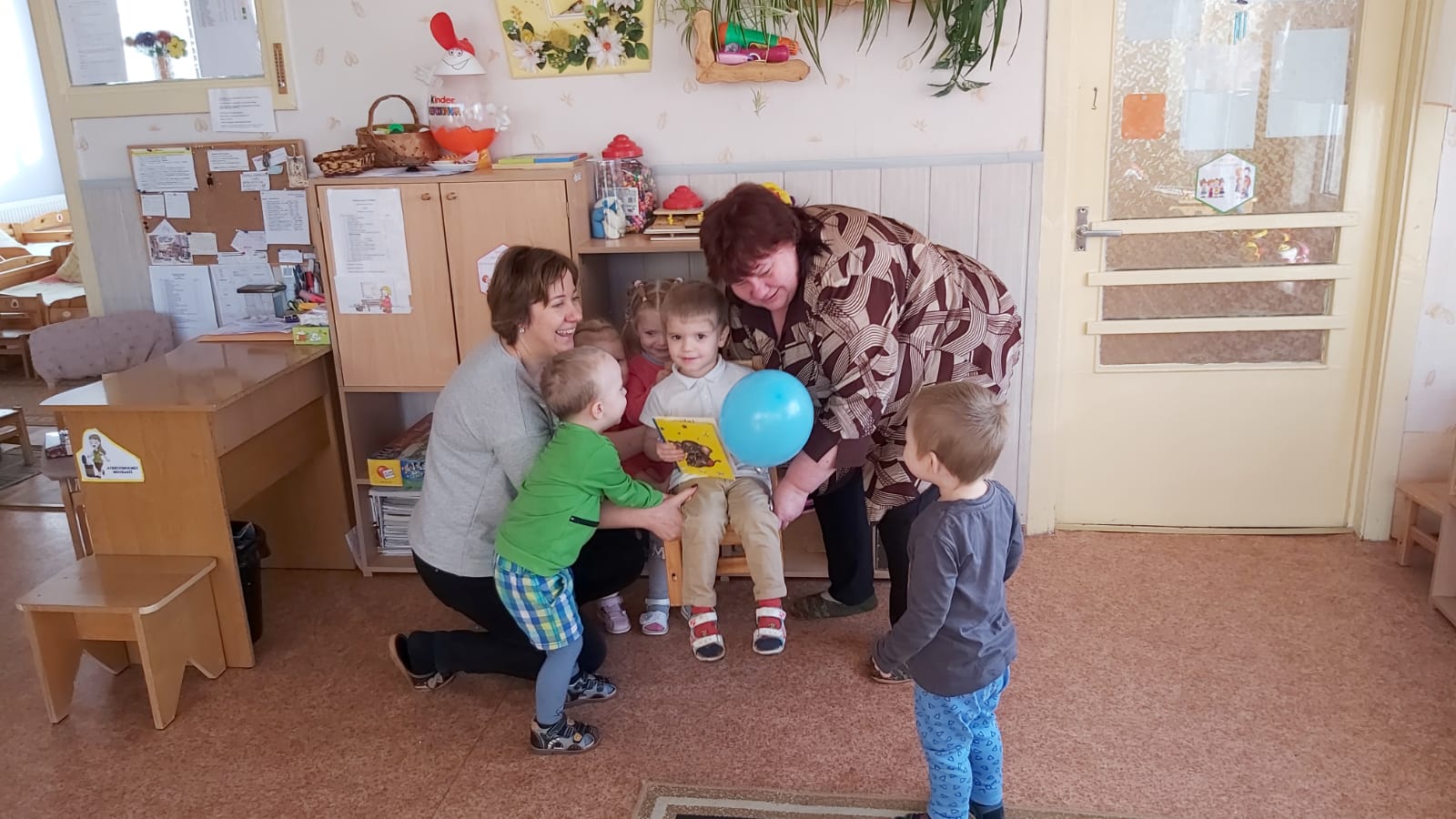 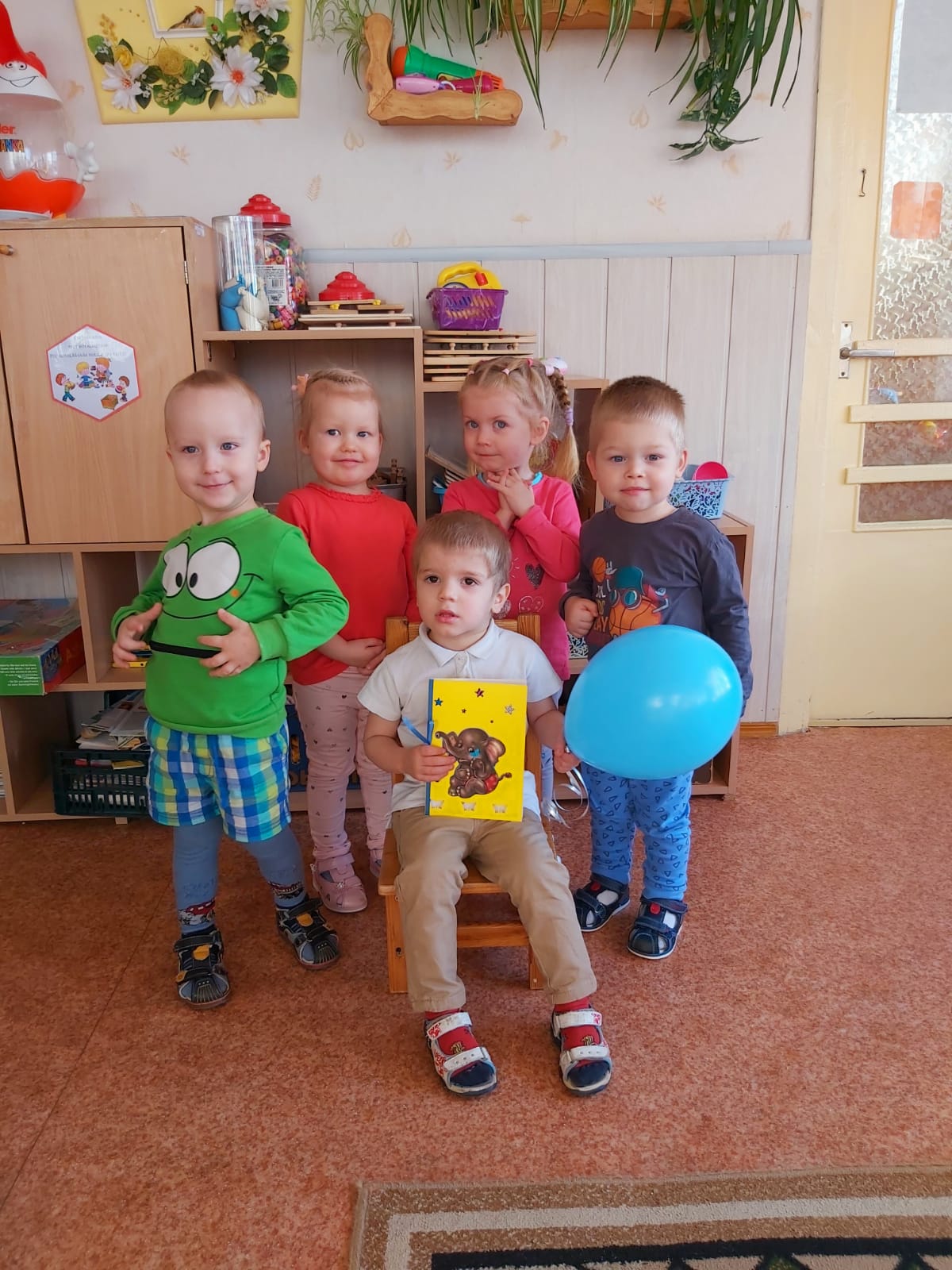 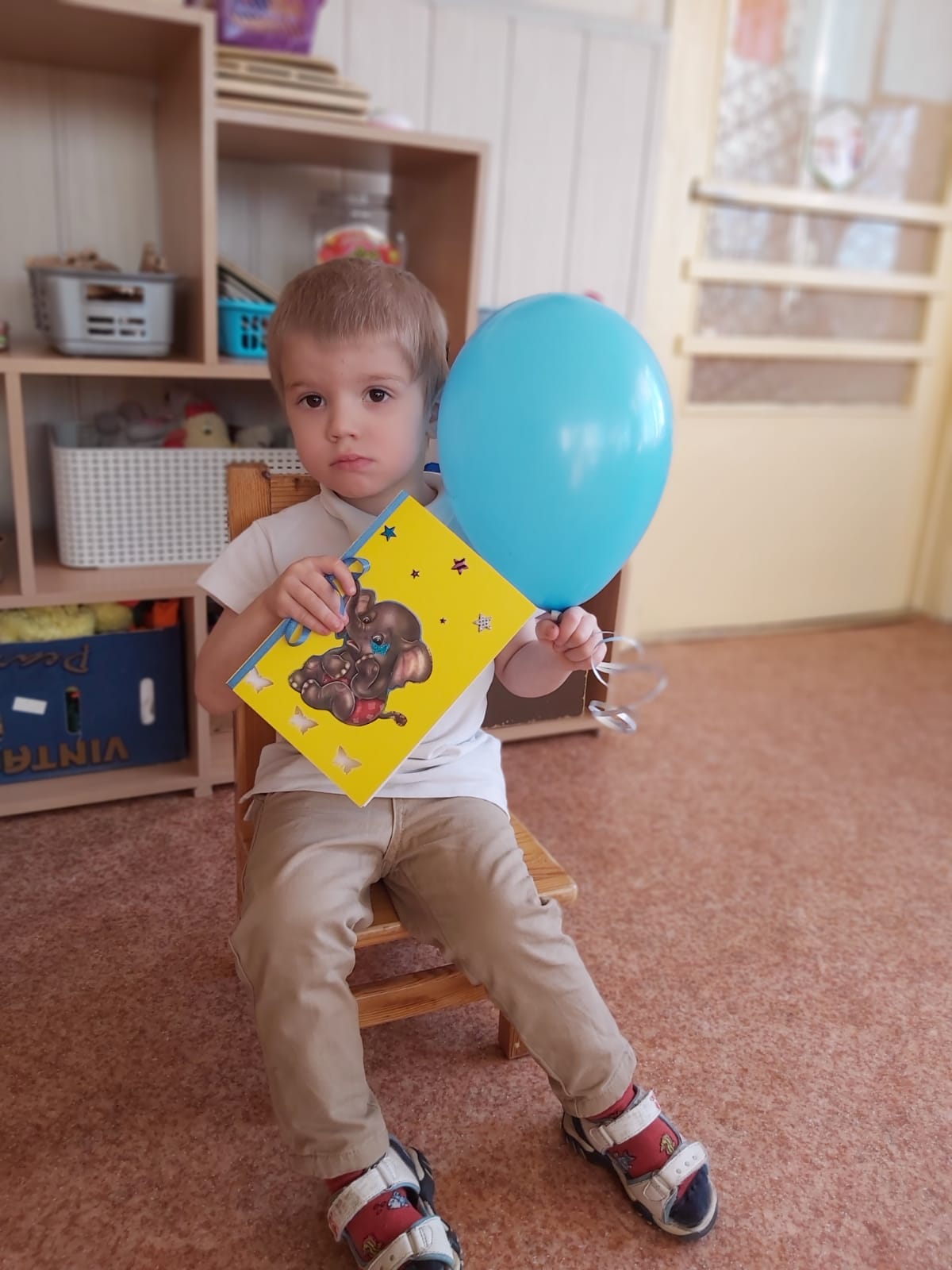 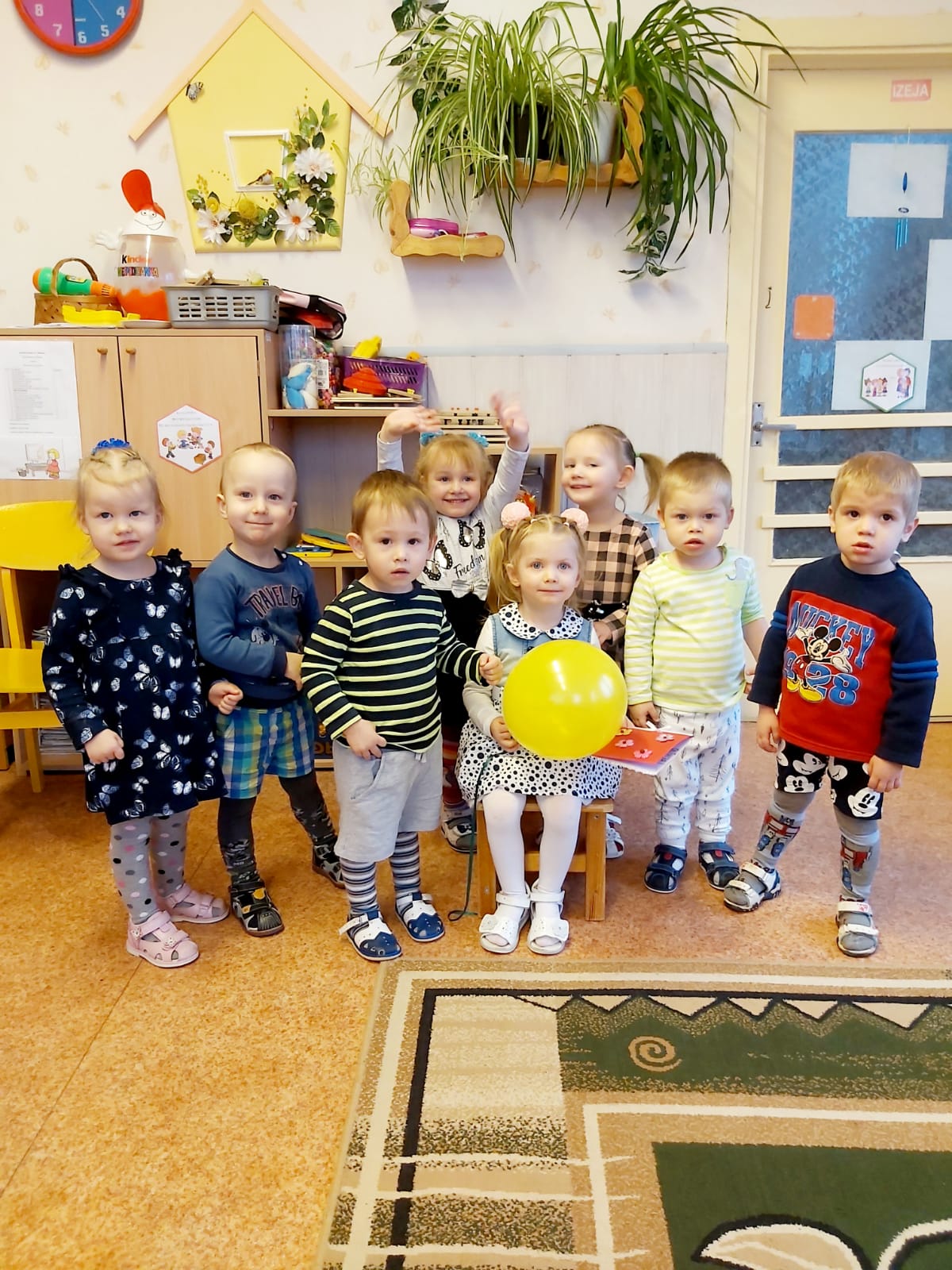 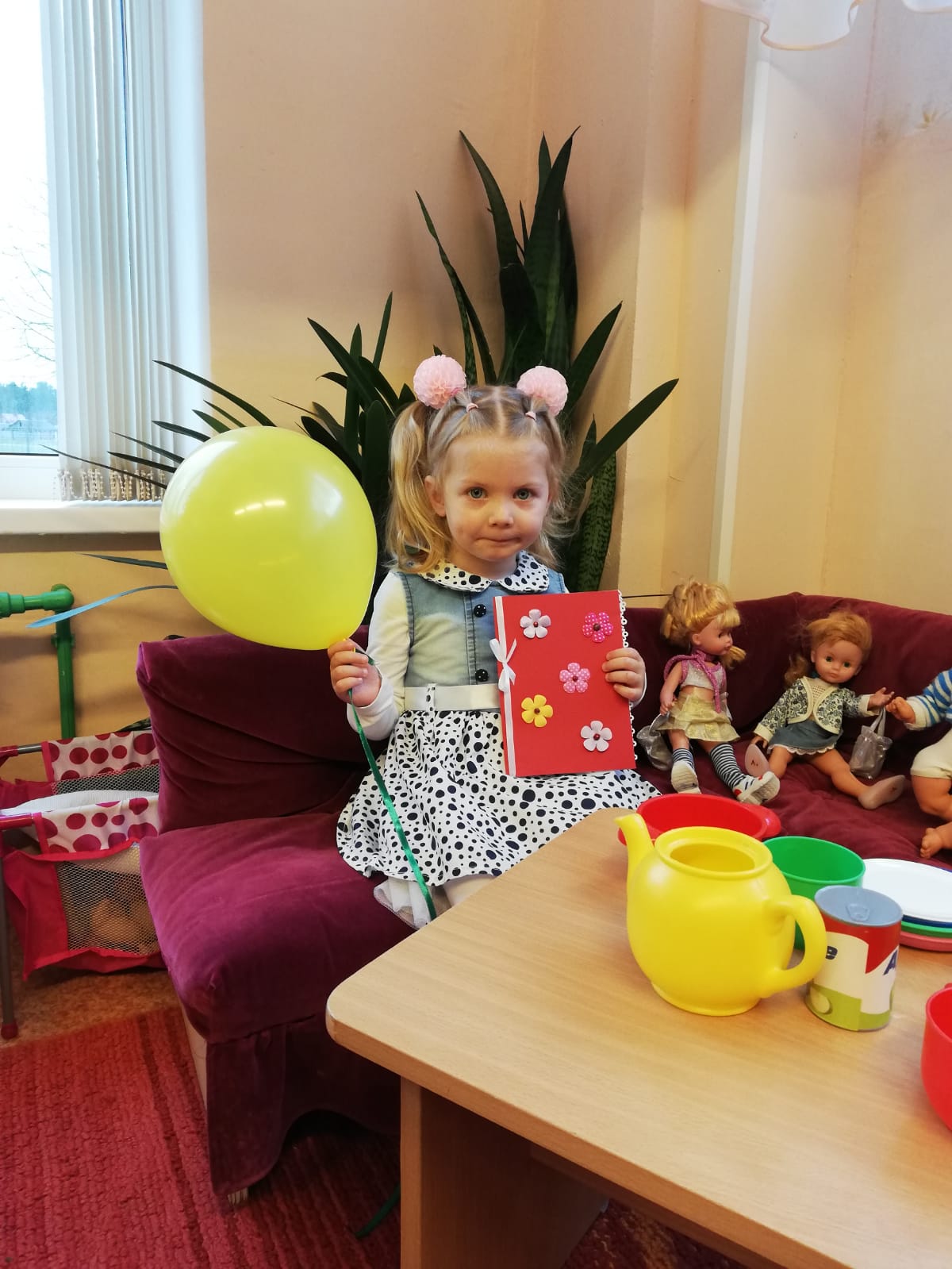 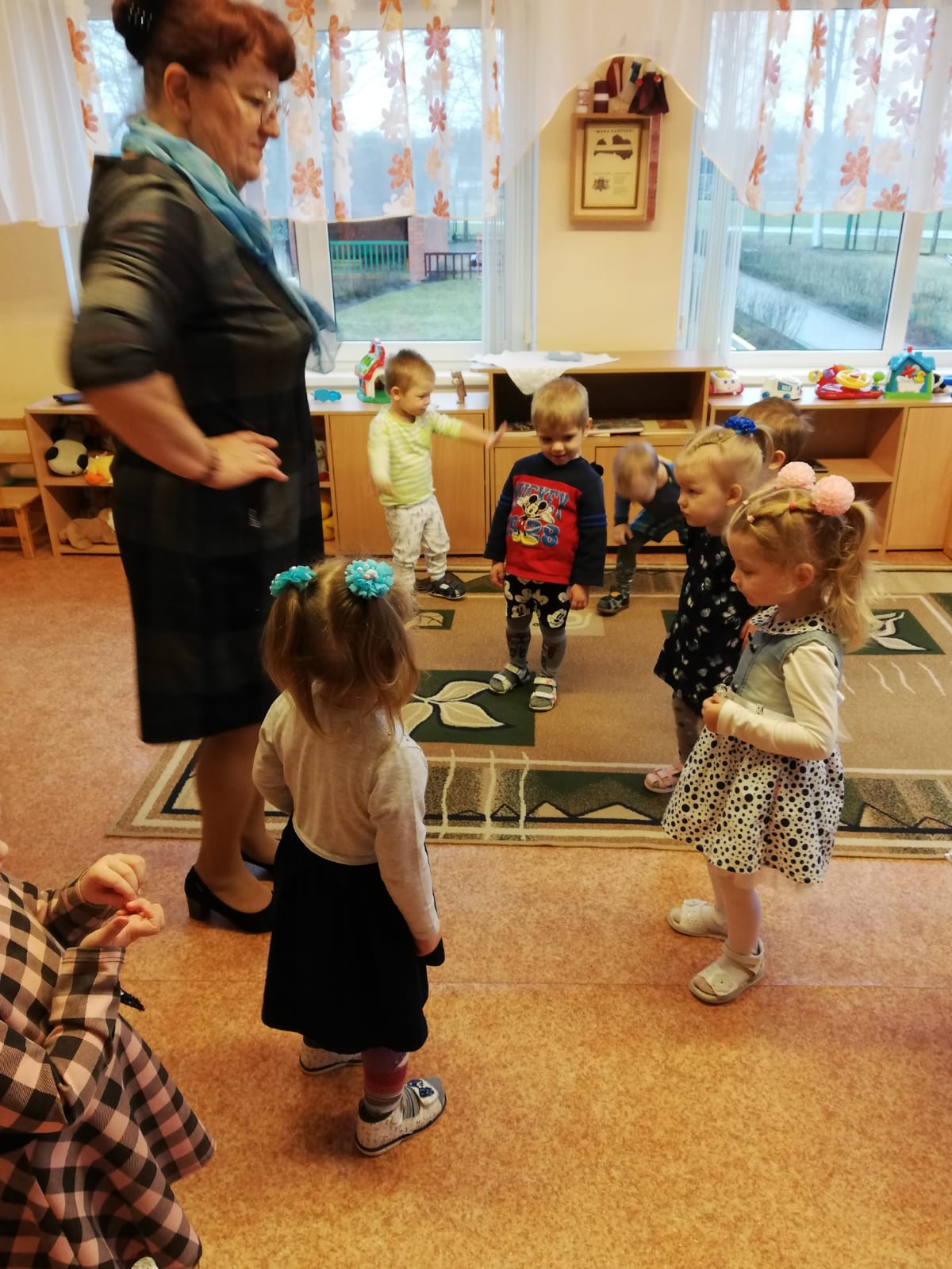 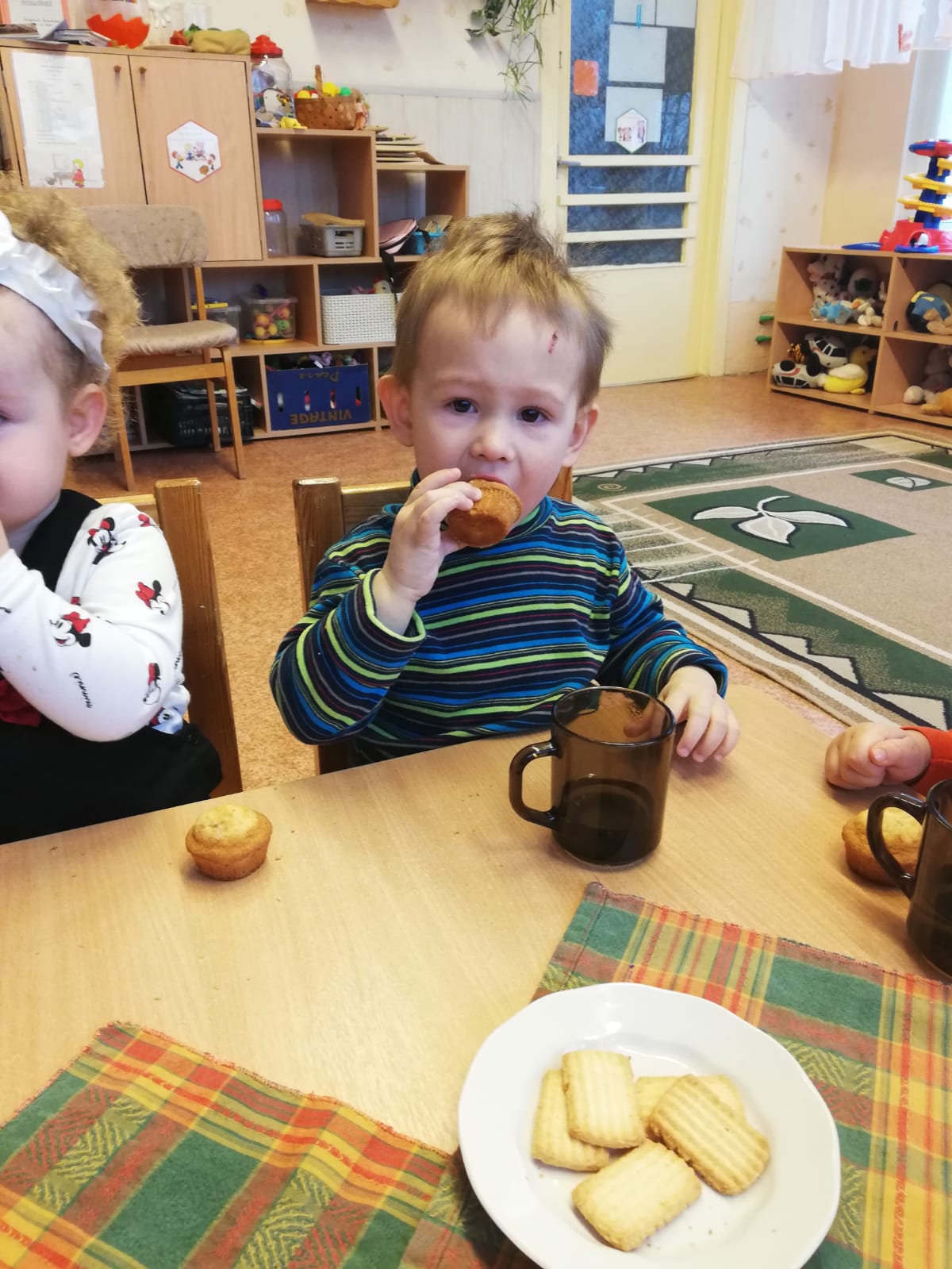 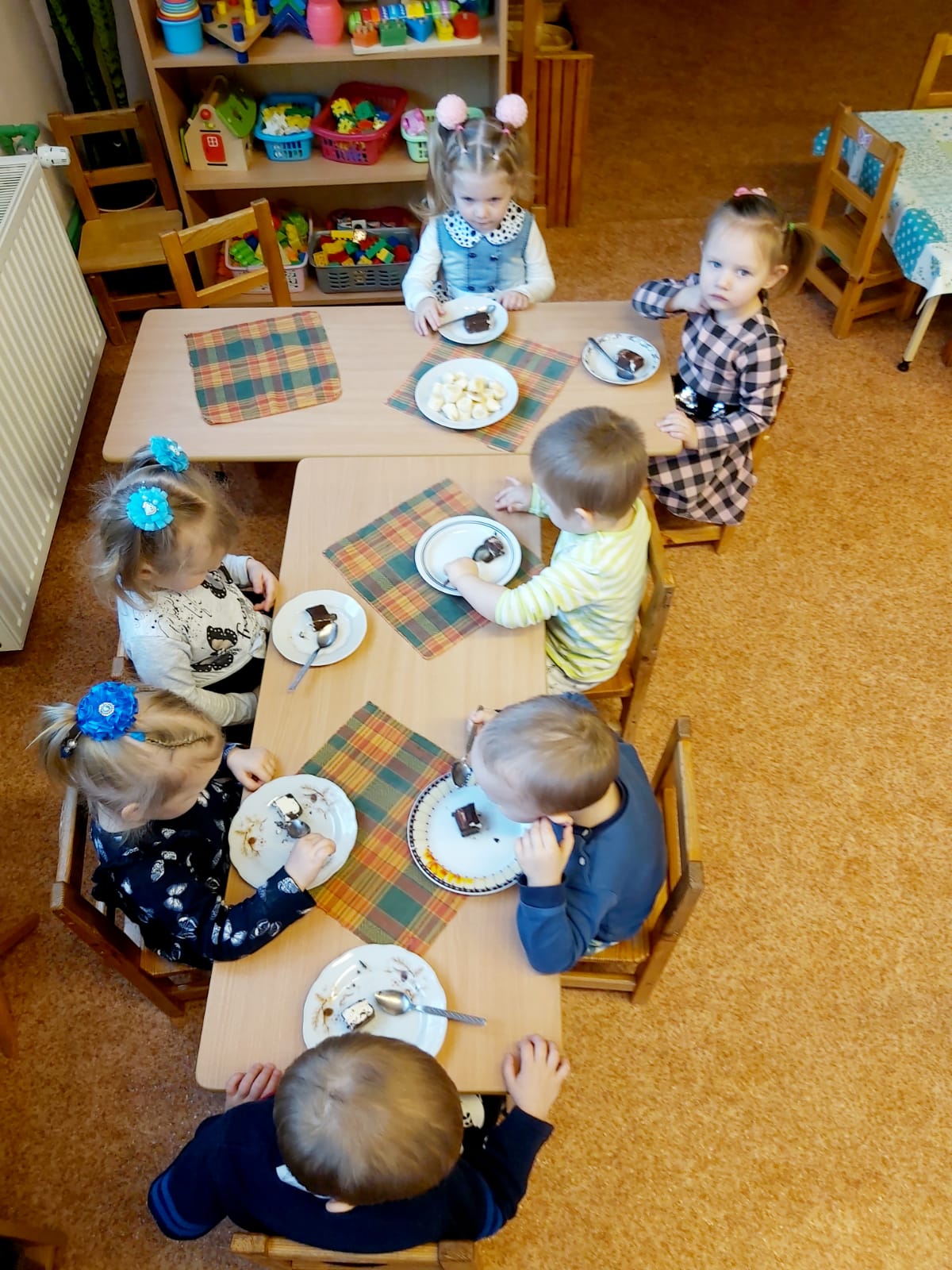 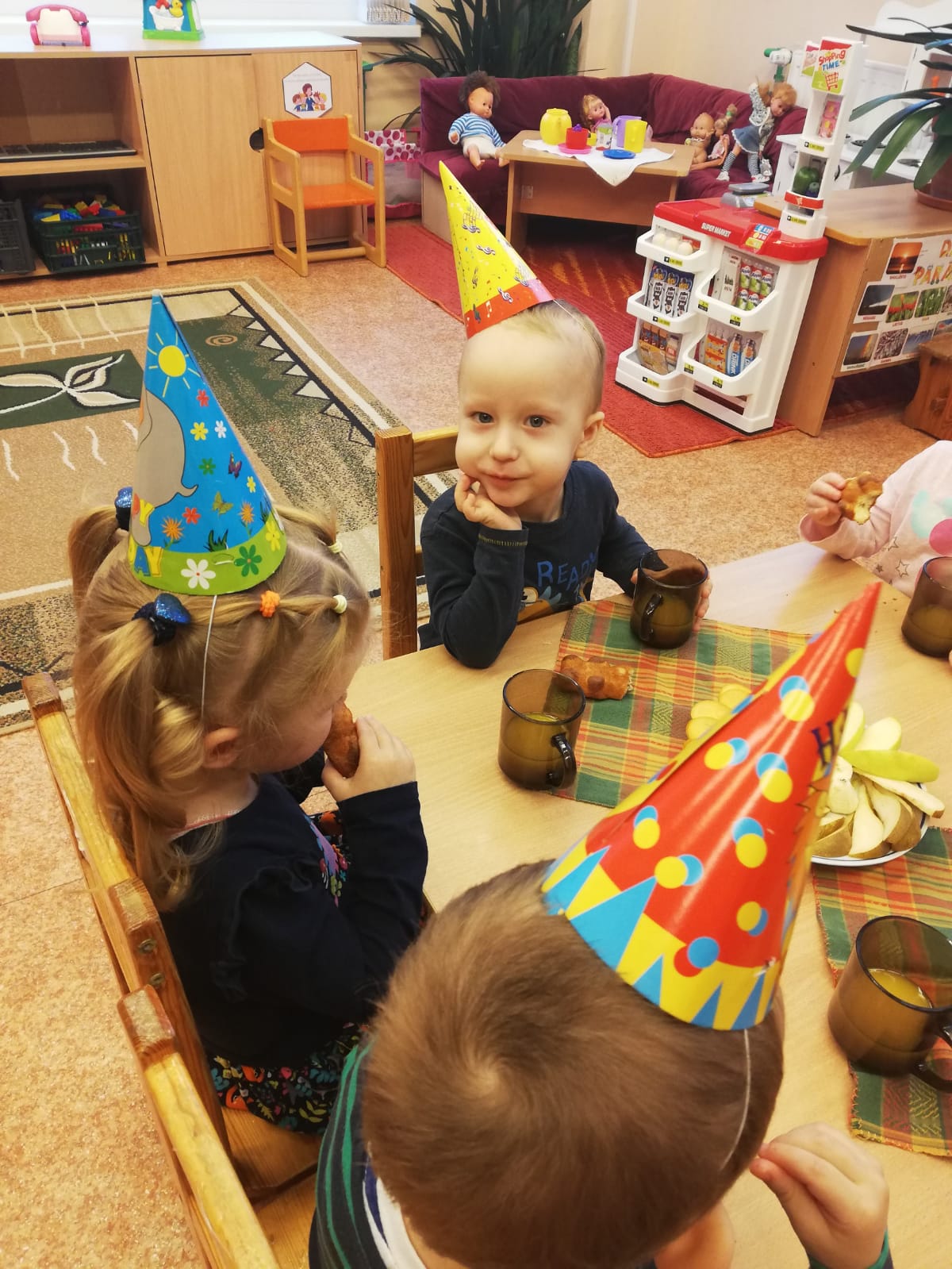 DAUDZ LAIMES!